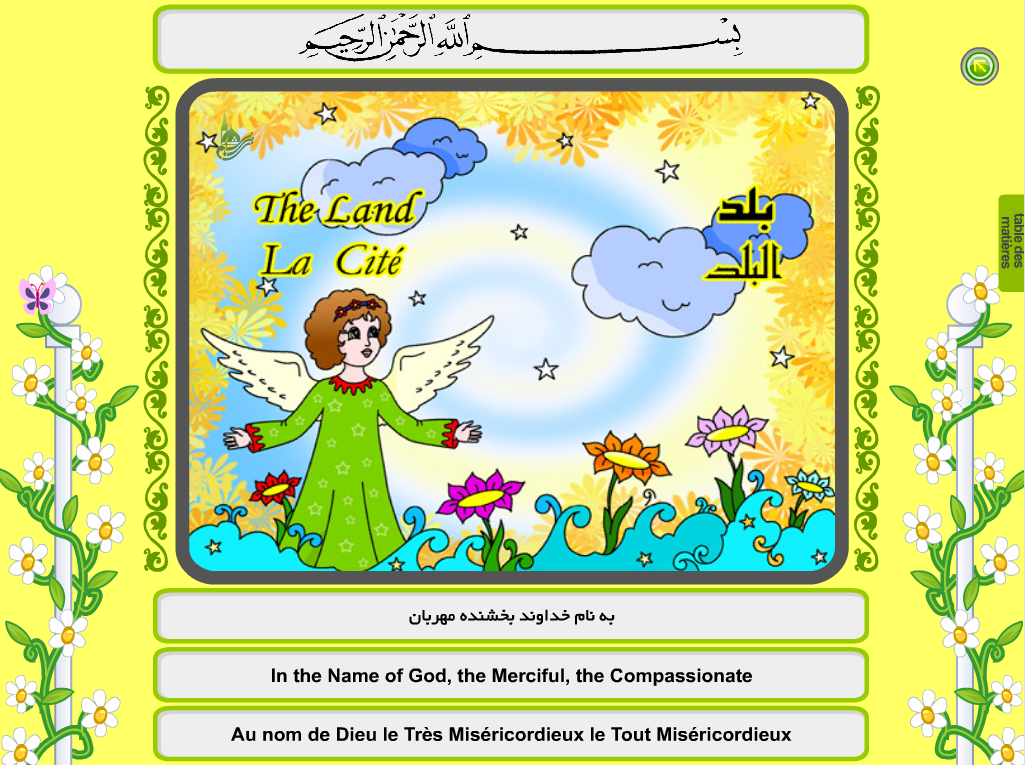 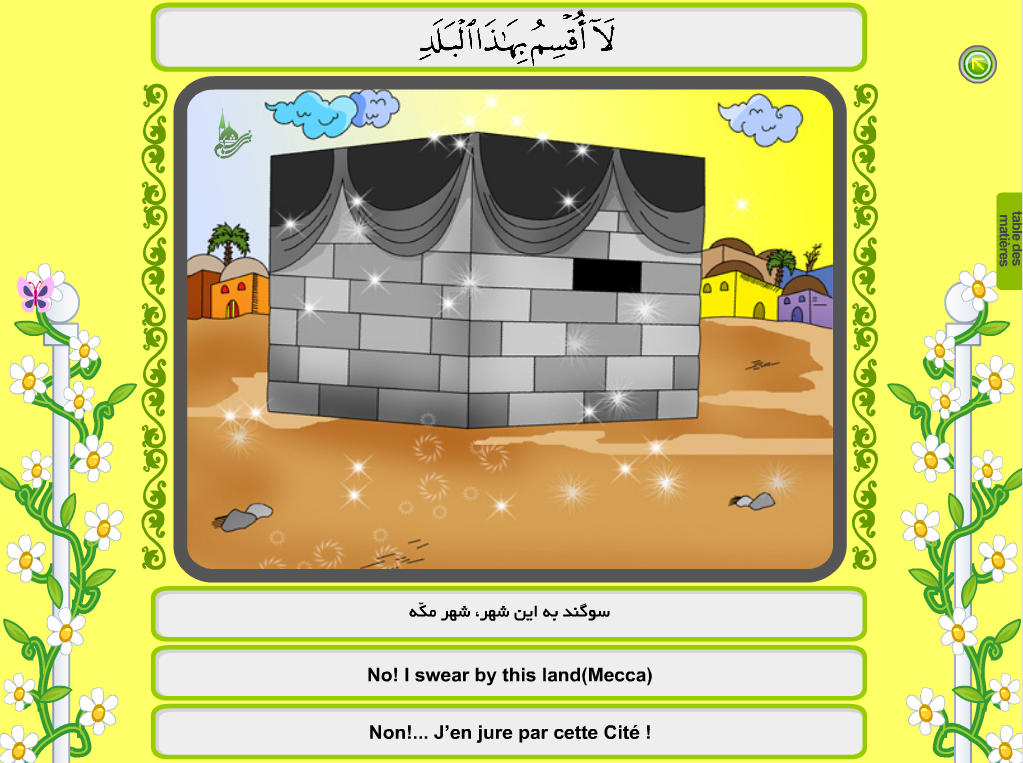 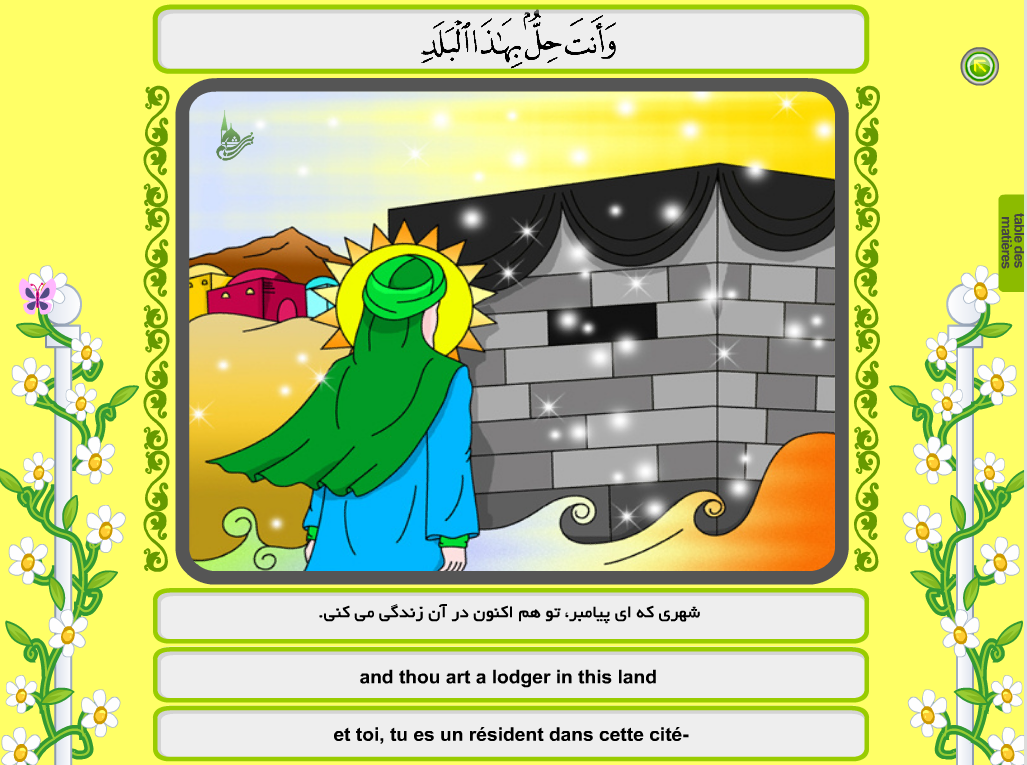 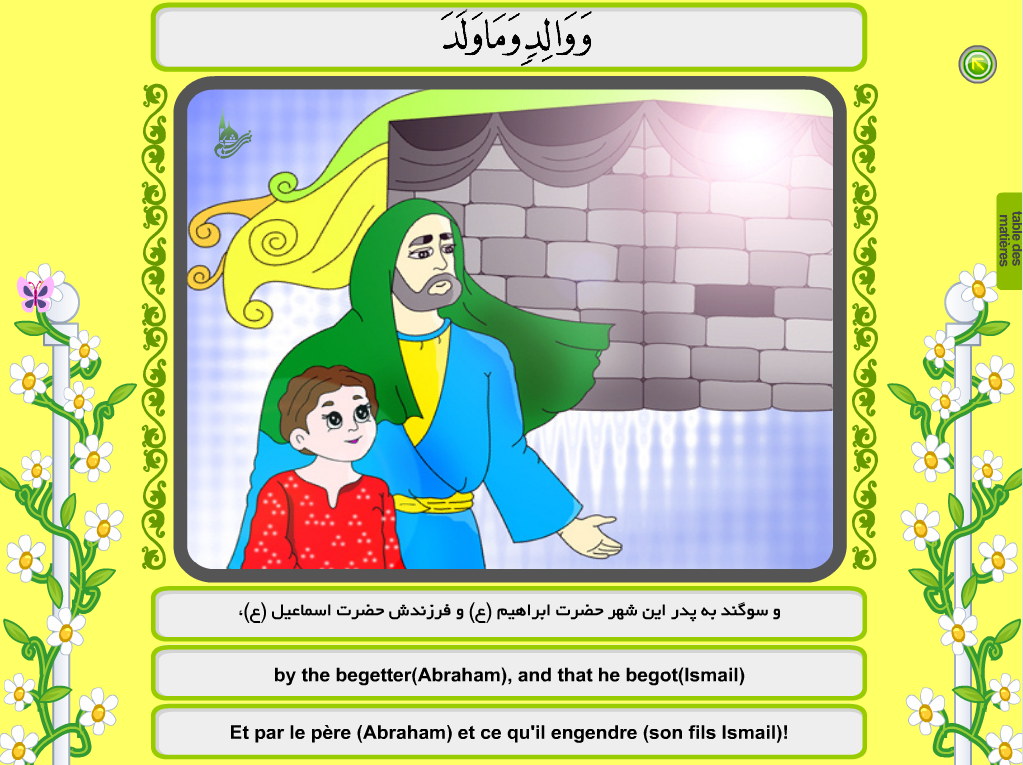 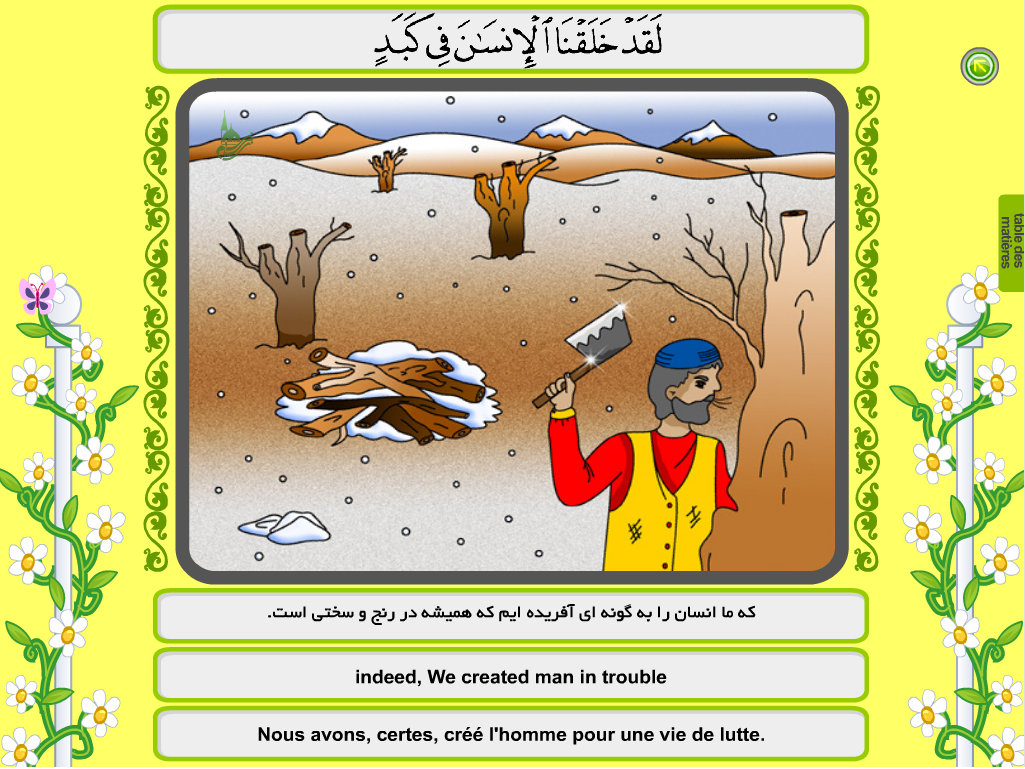 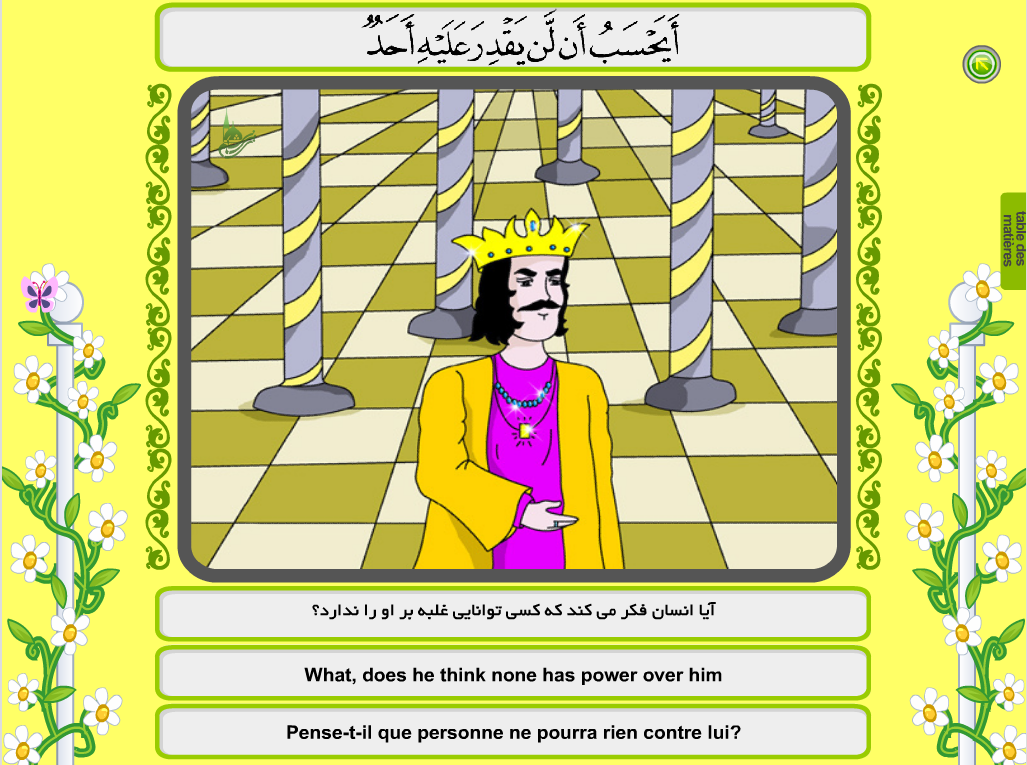 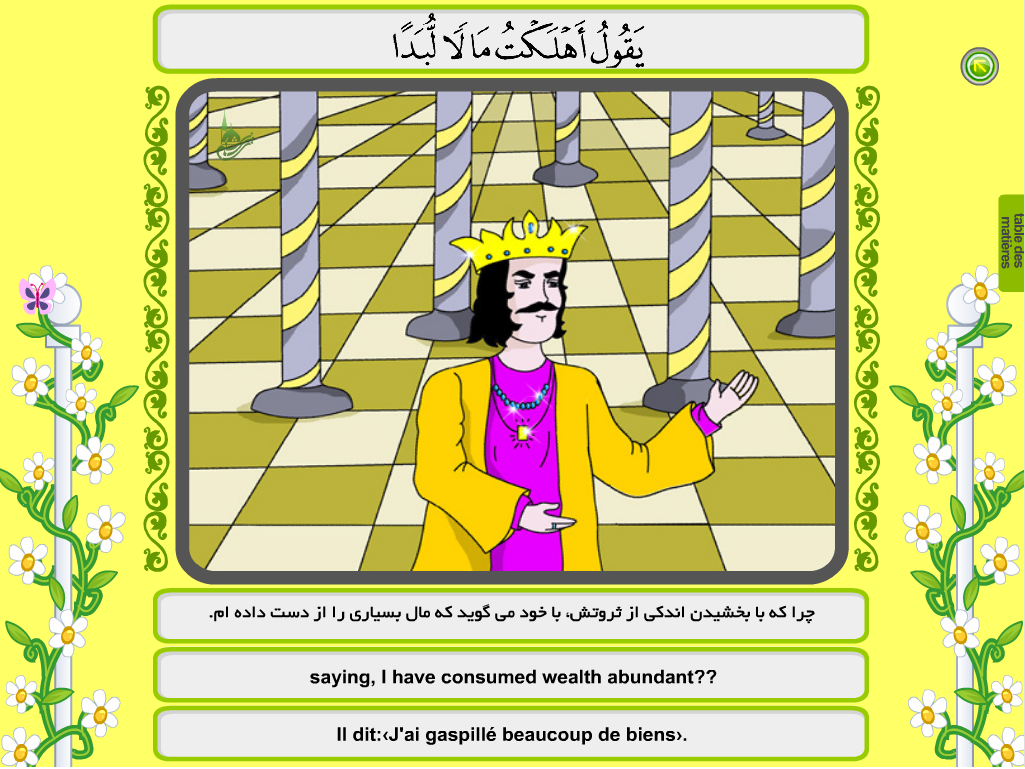 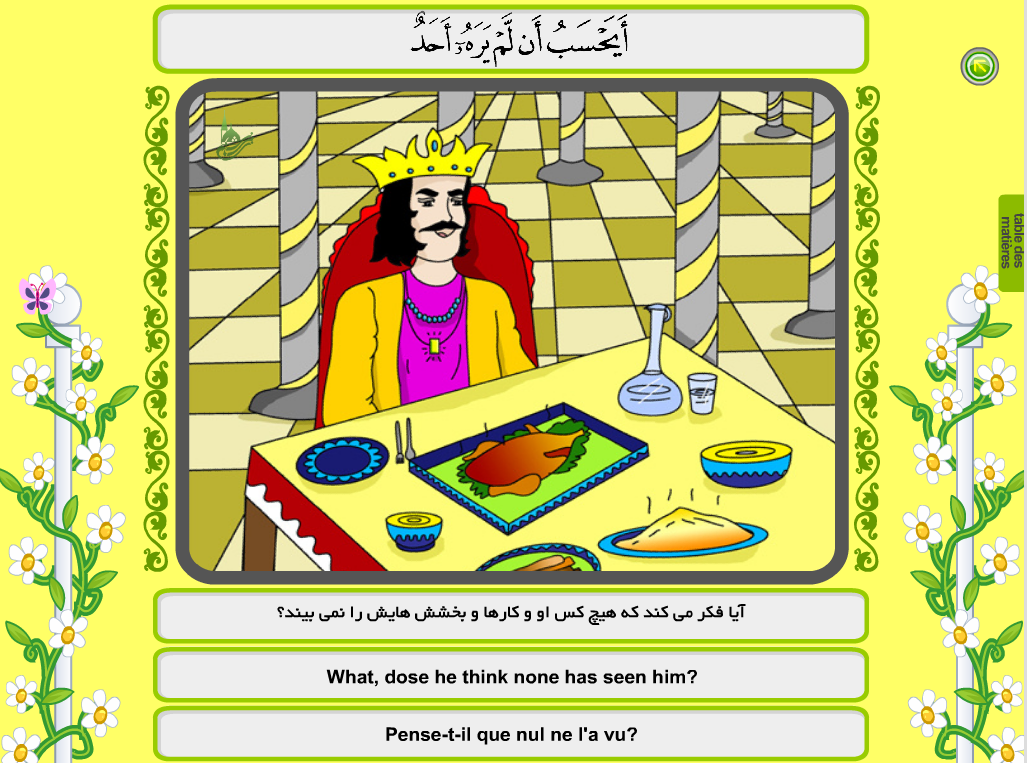 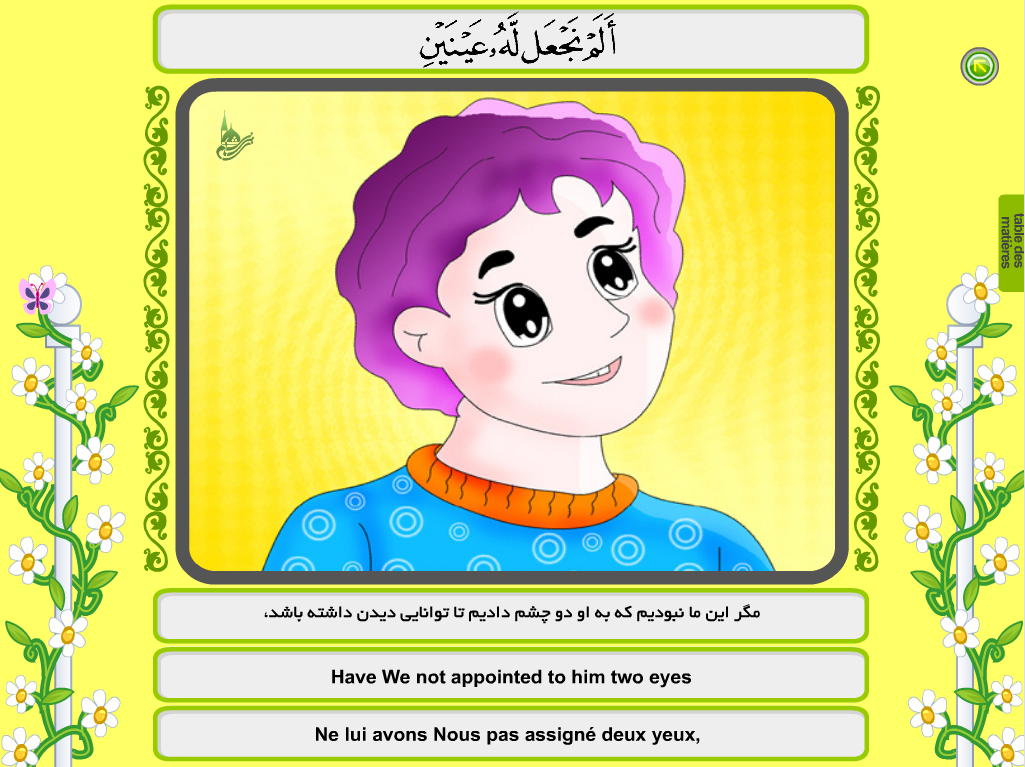 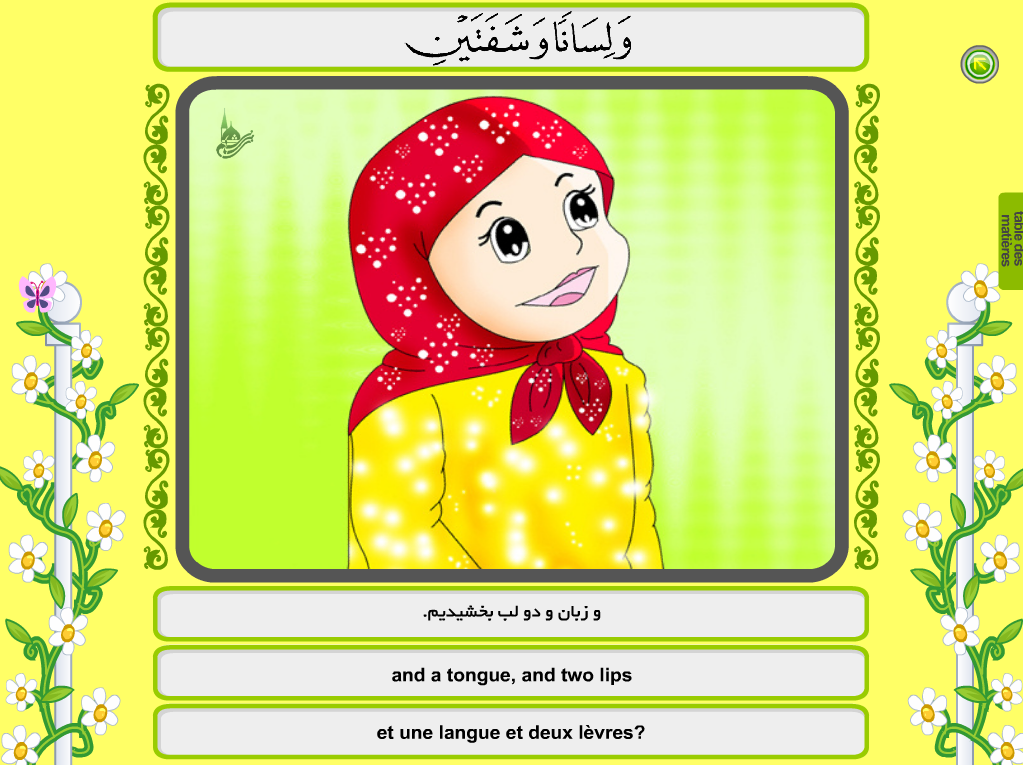 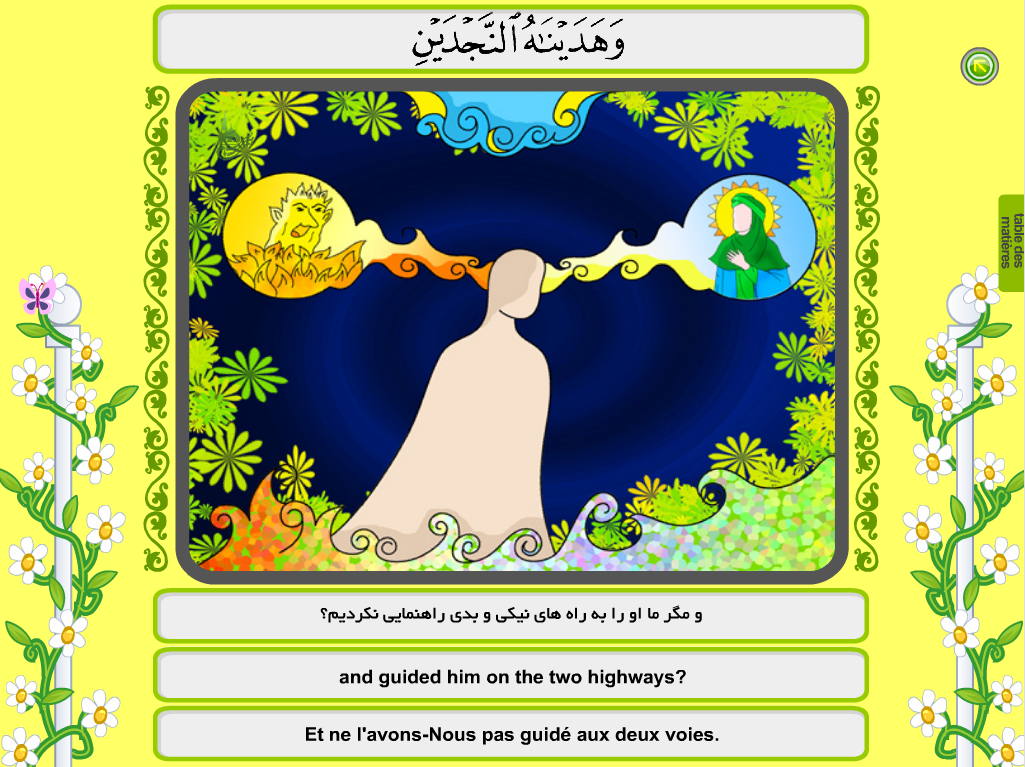 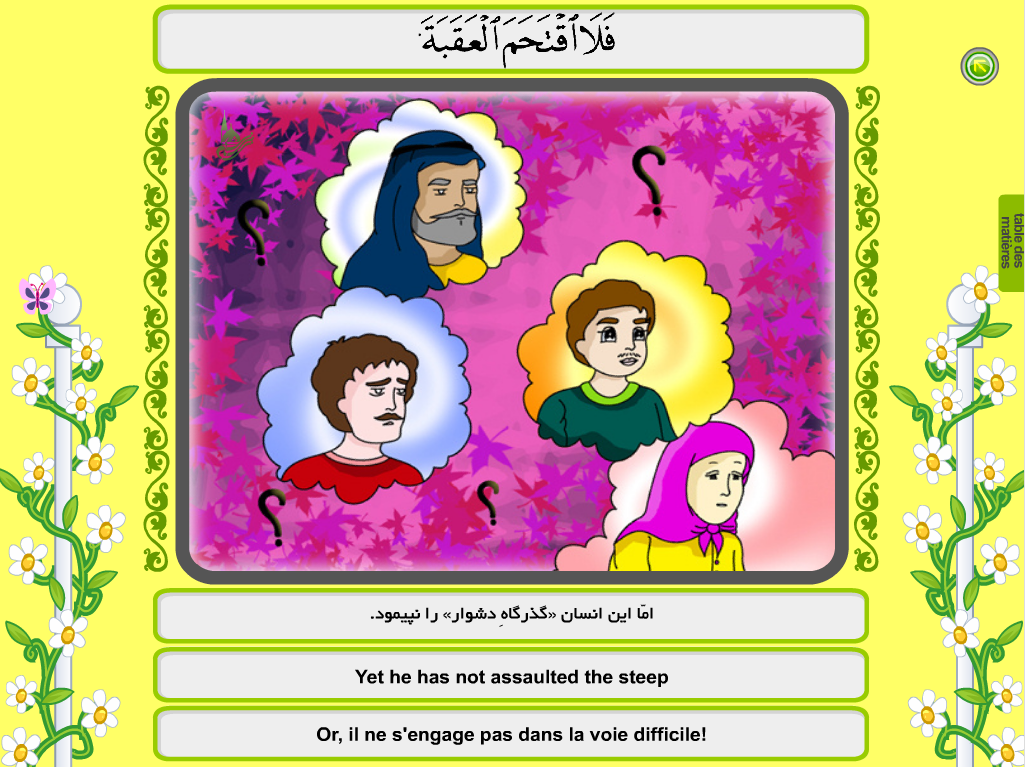 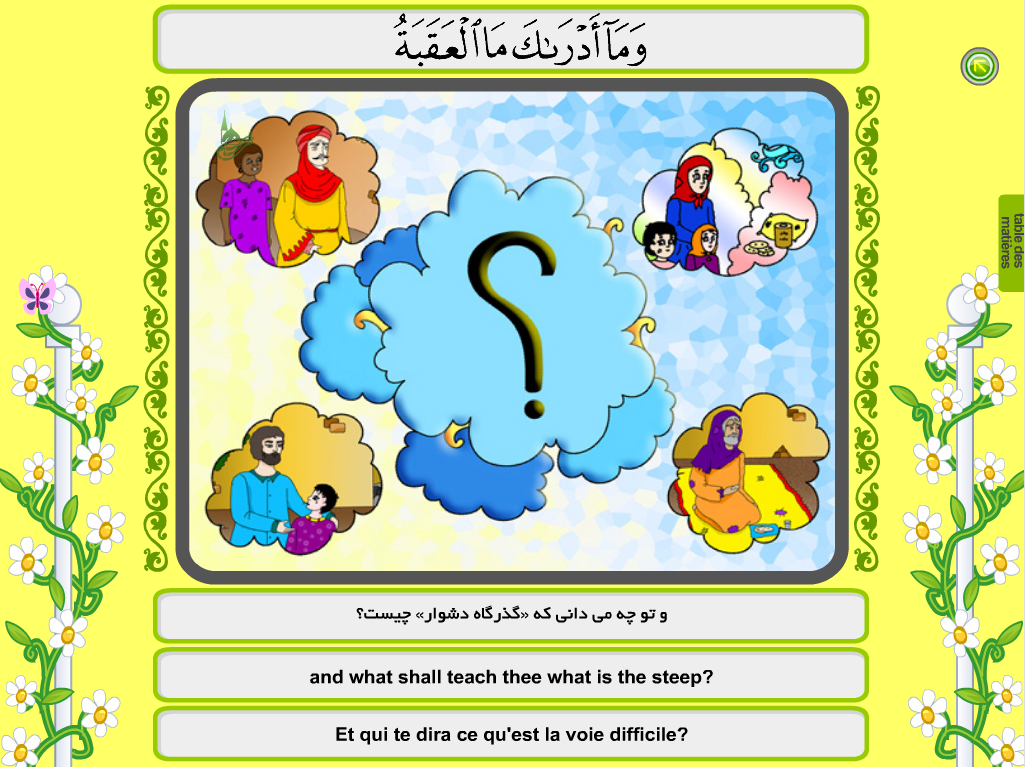 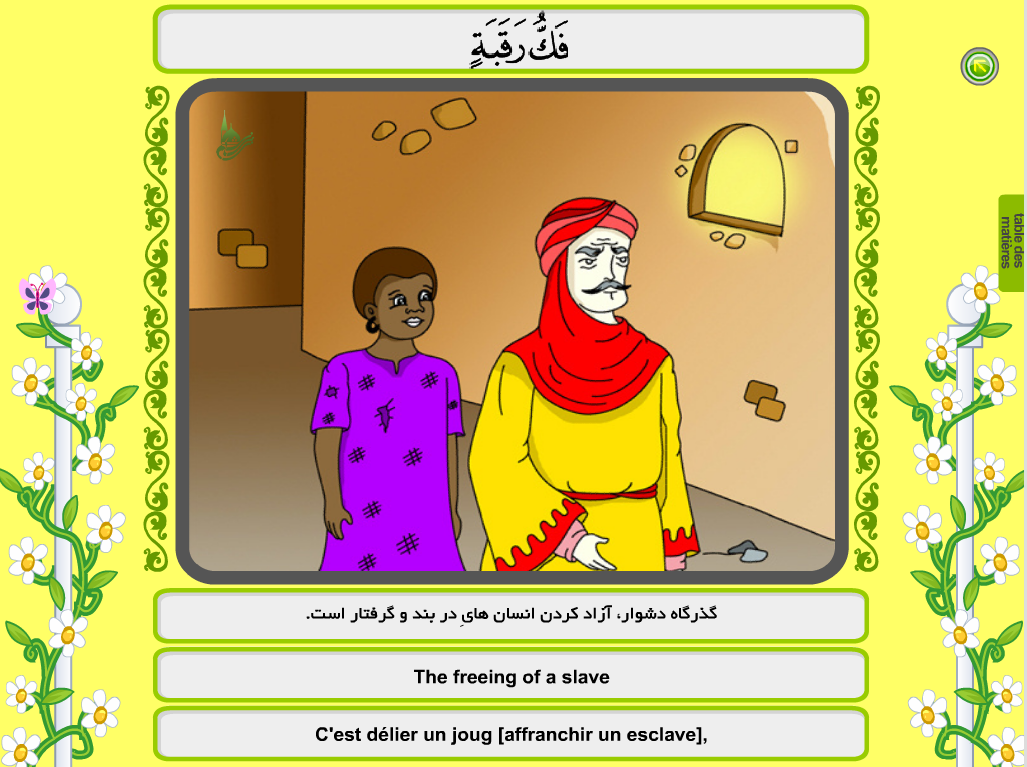 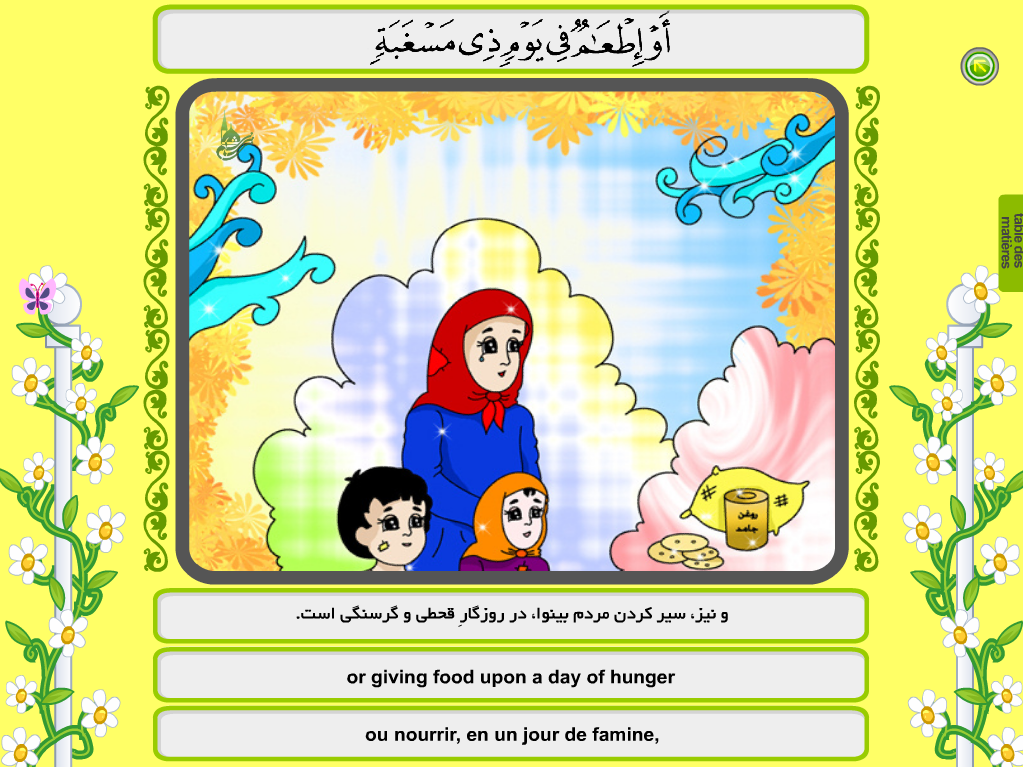 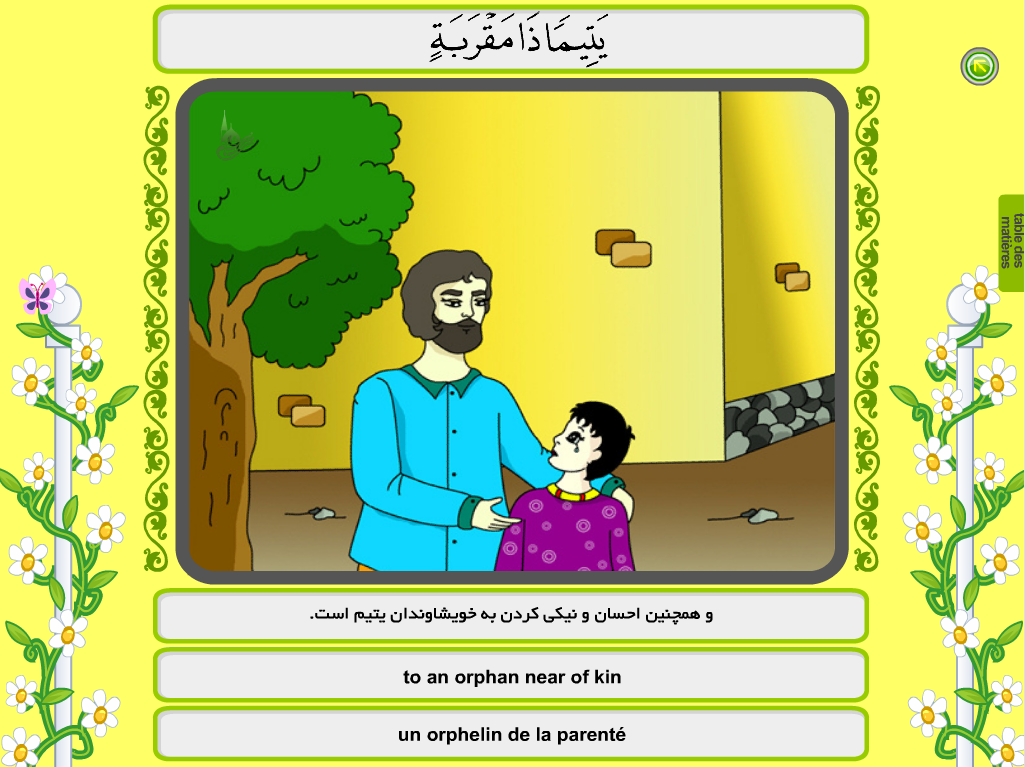 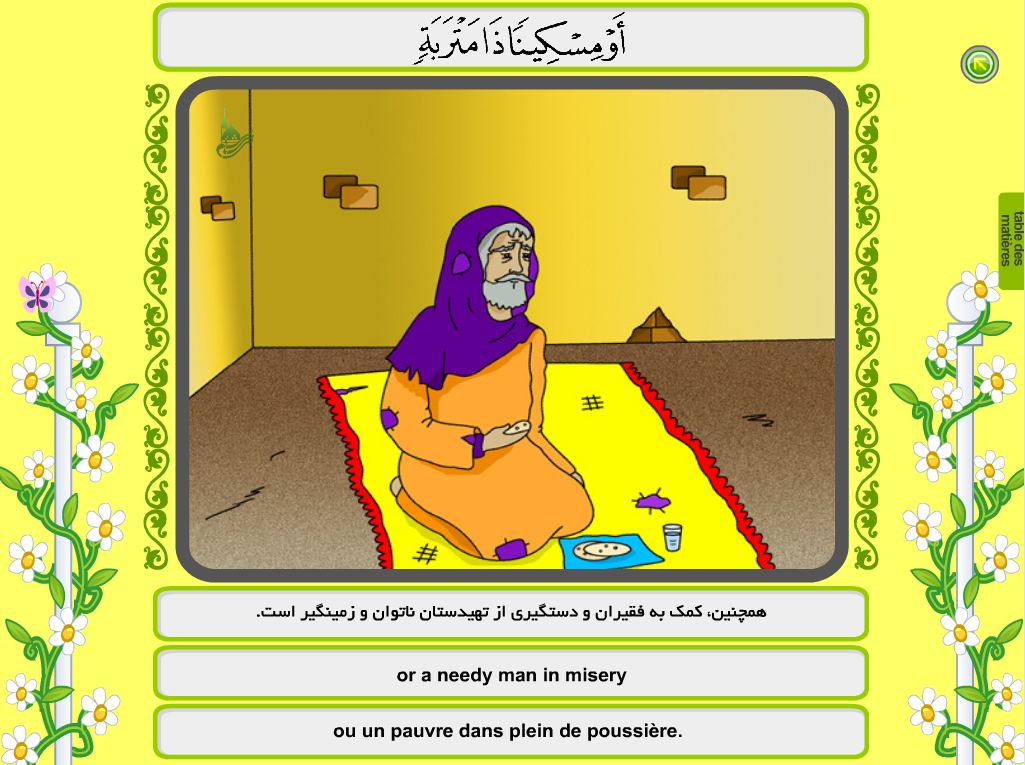 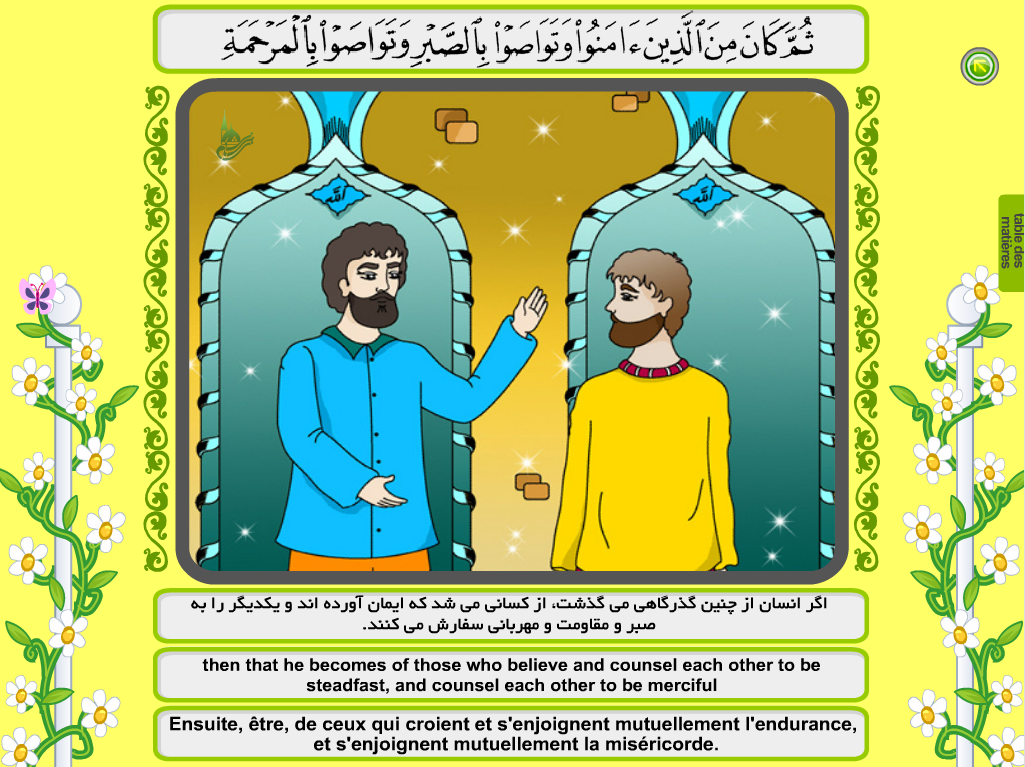 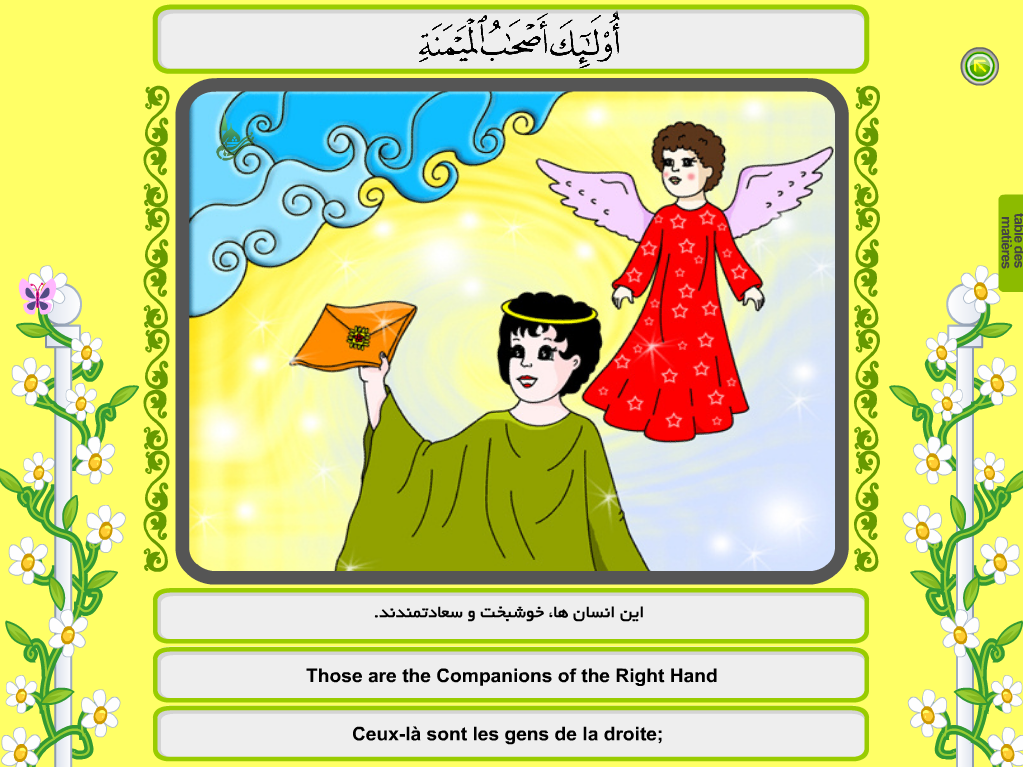 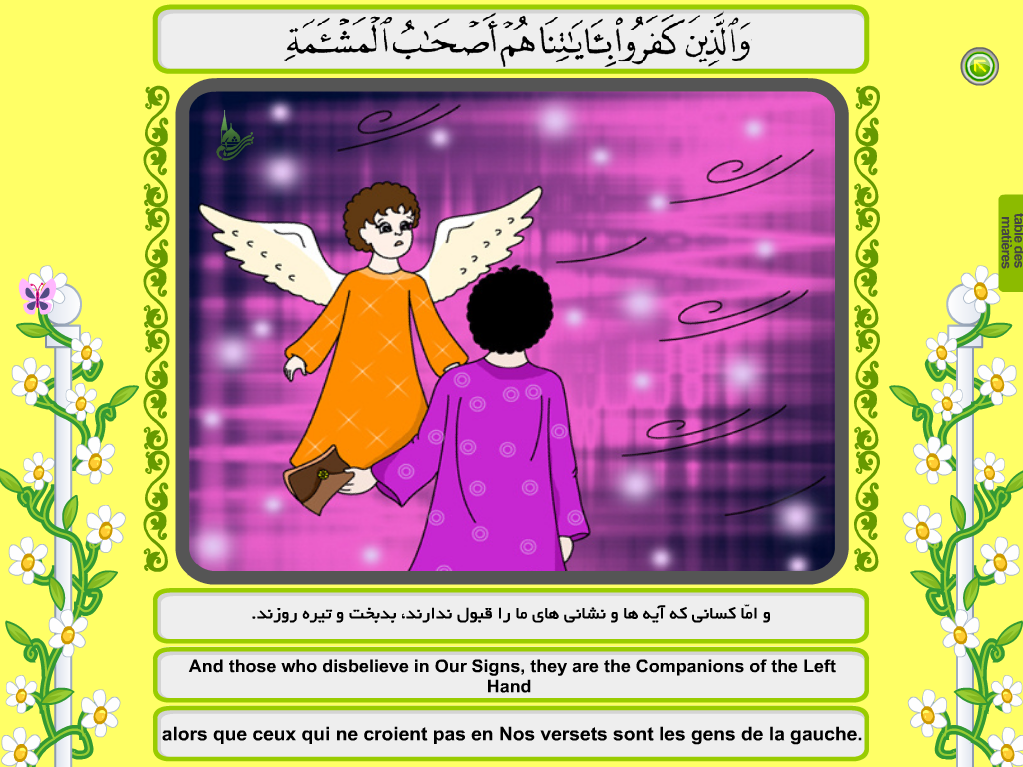 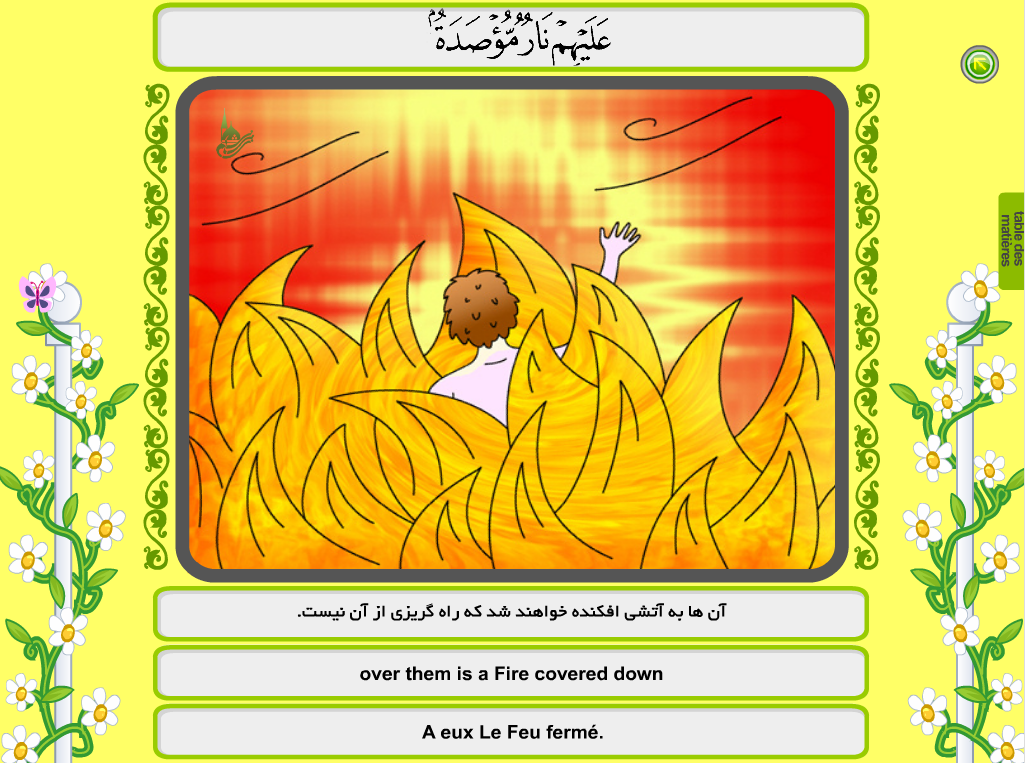 SOURCE : Bani Hashem Publications